The Glory of America
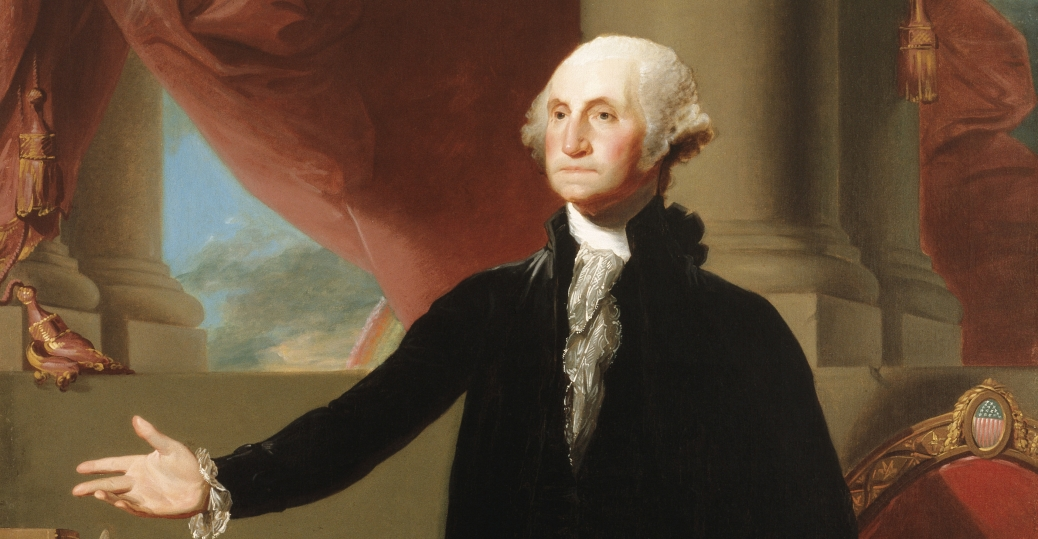 Early American Art
Death of General Wolf, 1770 
Benjamin West
4’11”x7’       National Gallery of Art, Ottawa
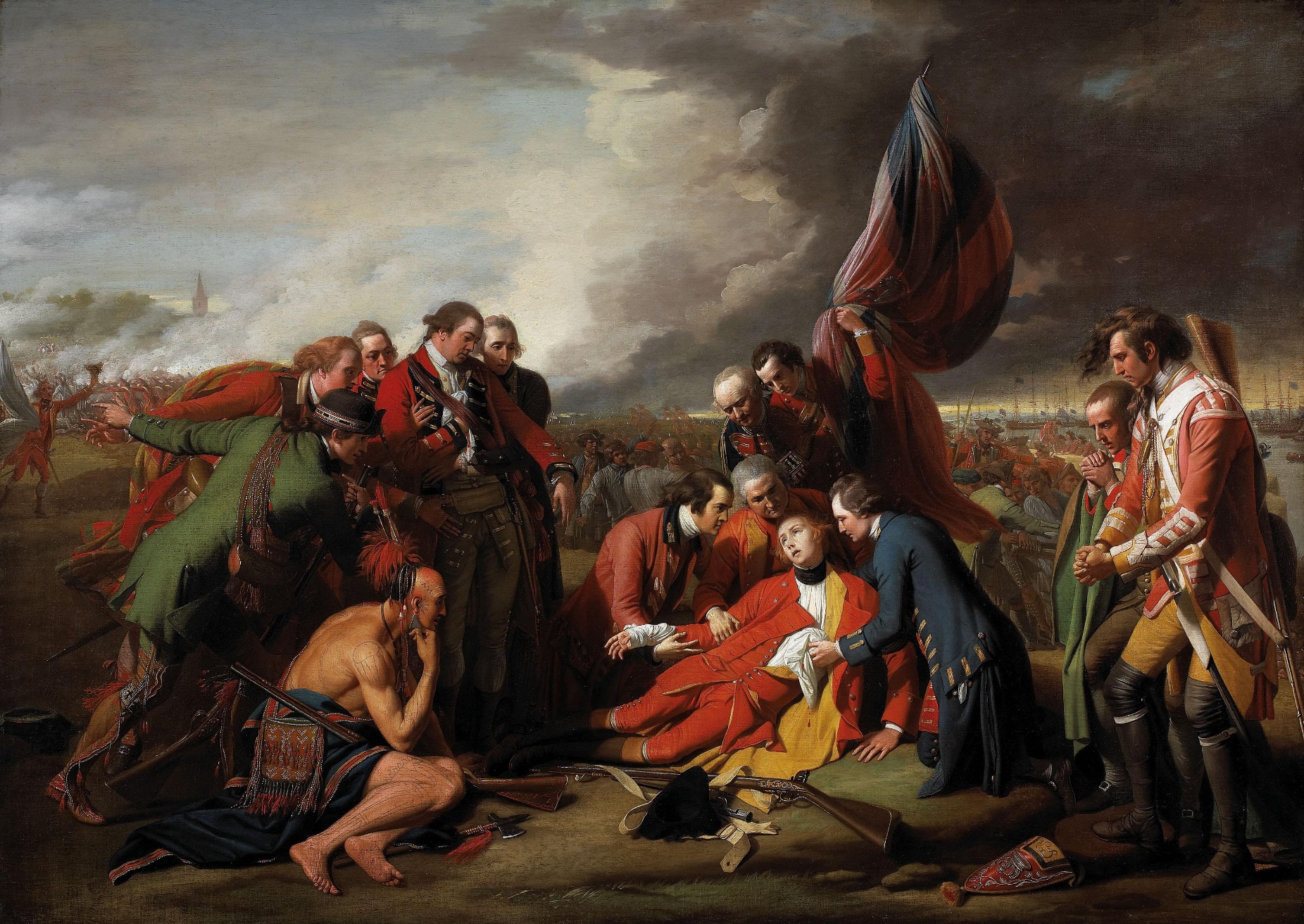 Paul Revere, 1768-1770
John Singleton Copley
35 1/8 x 28 1/2 in, Museum of Fine Arts, Boston
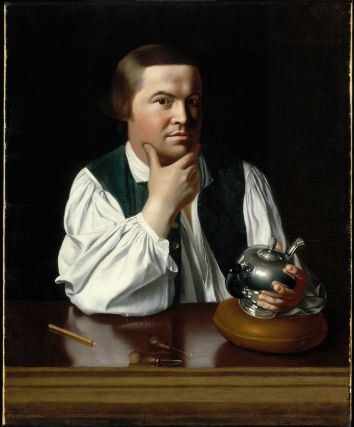 An idealized image of the artisan at work – casual clothing but a pristine “work” area.

The reason for the commission of this portrait and the identification of the client who paid for it remain mysteries. 

“Paul Revere” did not become a public image during the Revolution or in its aftermath. The Copley portrait remained in the Revere family after the sitter’s death in 1818, apparently relegated to an attic because it was “too informal”.
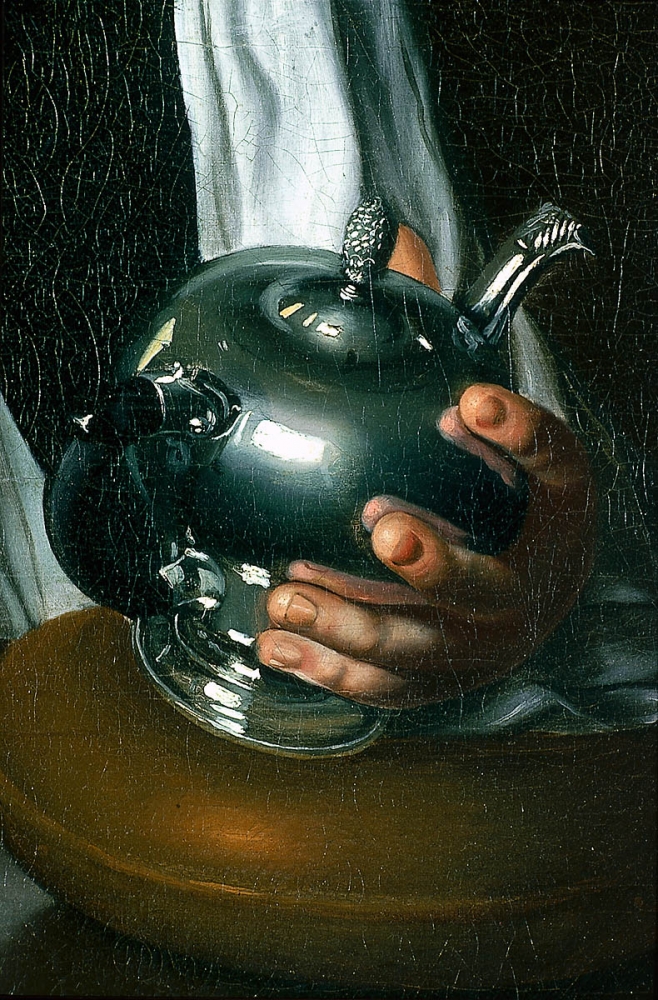 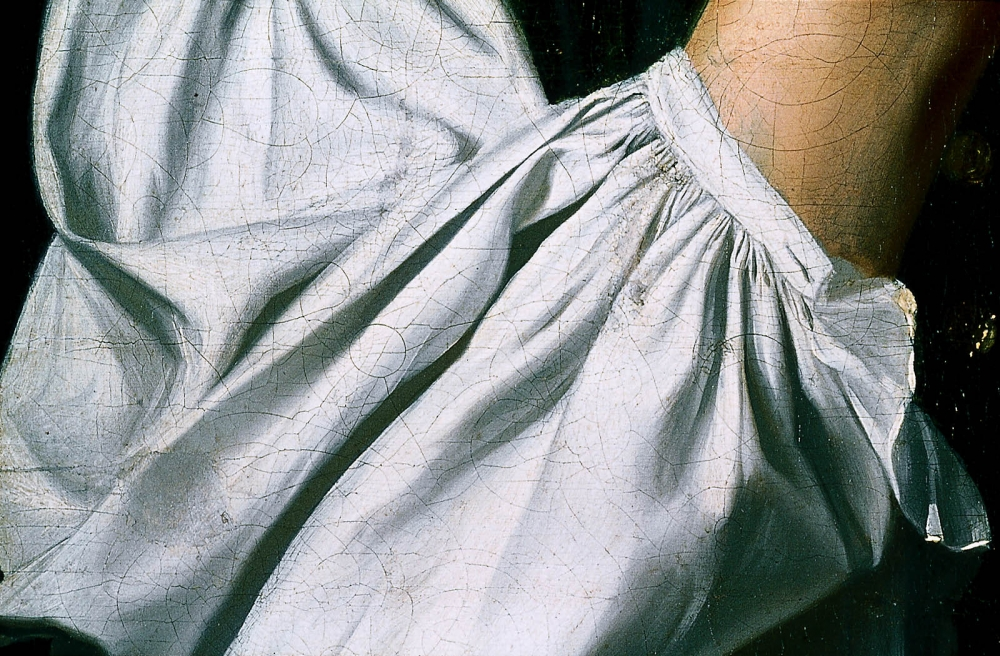 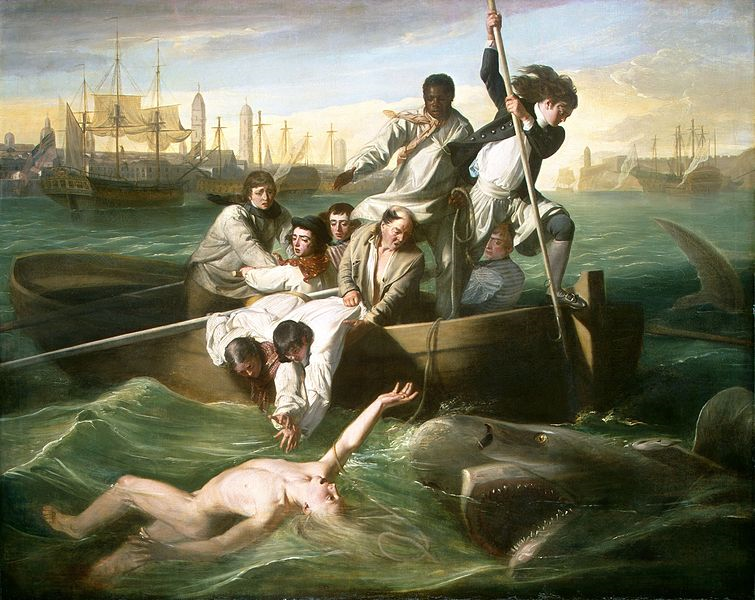 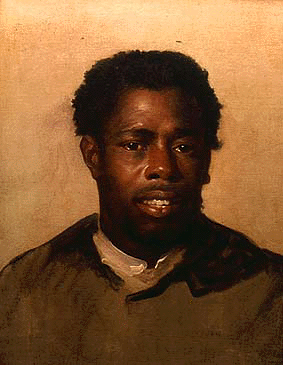 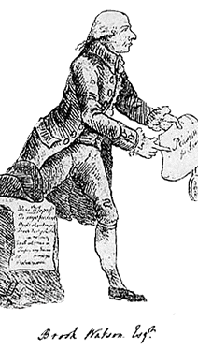 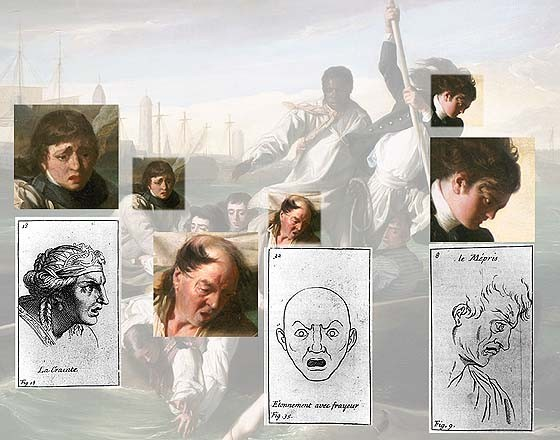 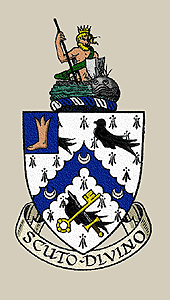 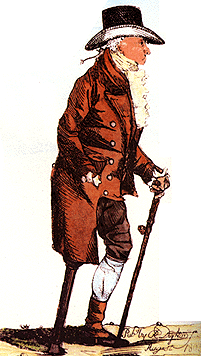 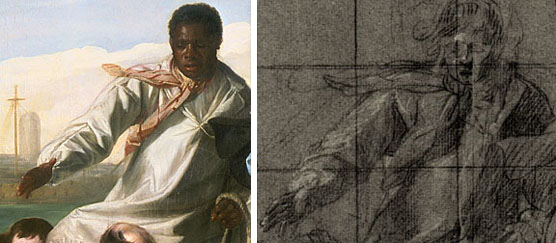 The Declaration of Independence, July 4, 1776 John Trumbull
1818  	12’x18’	United States Capitol Building
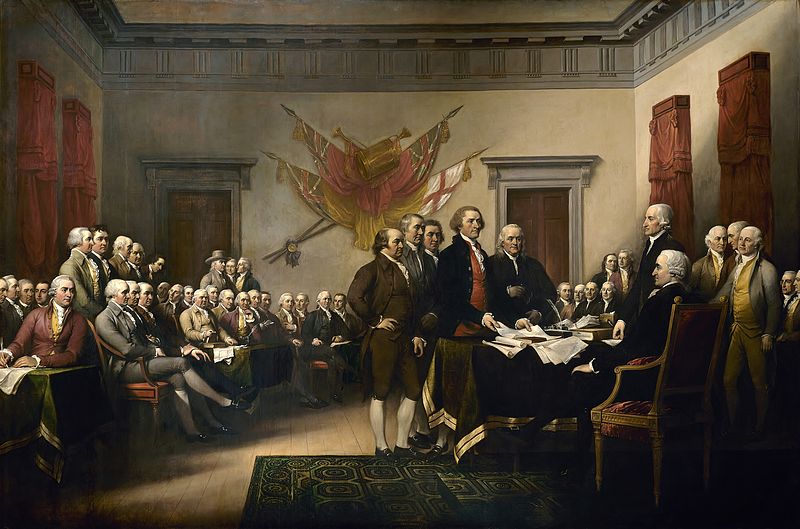 The painting features the committee that drafted the Declaration of Independence— John Adams, Roger Sherman, Robert Livingston, Thomas Jefferson (presenting the document), and Benjamin Franklin — standing before John Hancock, the President of the Continental Congress.
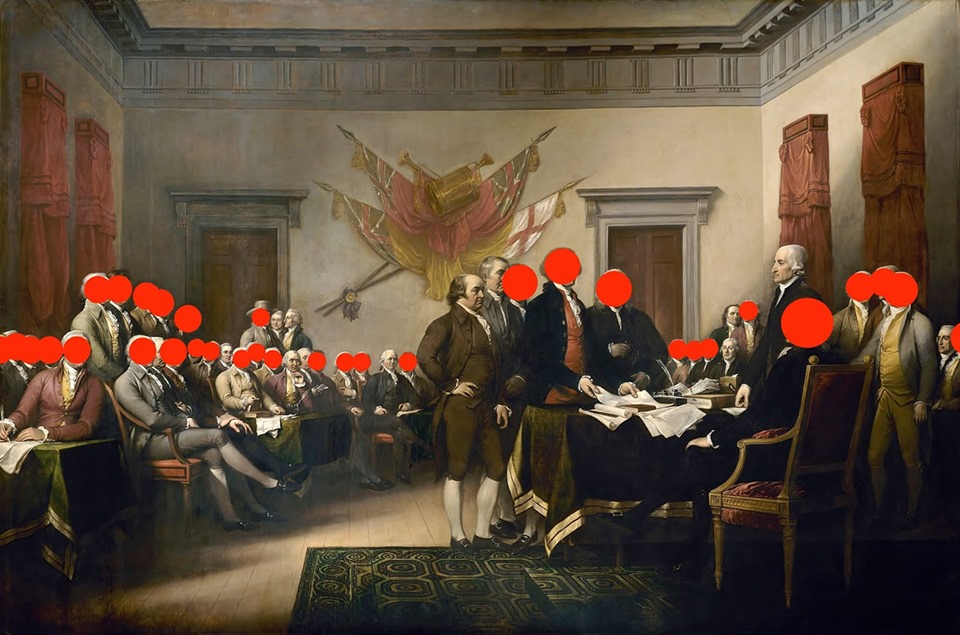 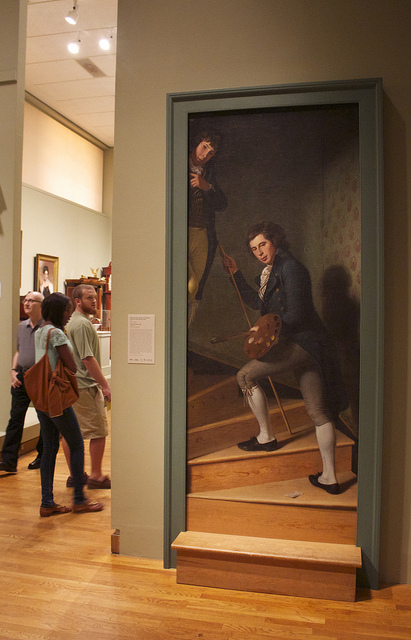 Staircase Group, 1795
7’5”x39”
Charles Willson Peale 


Philadelphia Museum of Art 

Example of “trompe l'oeil” painting
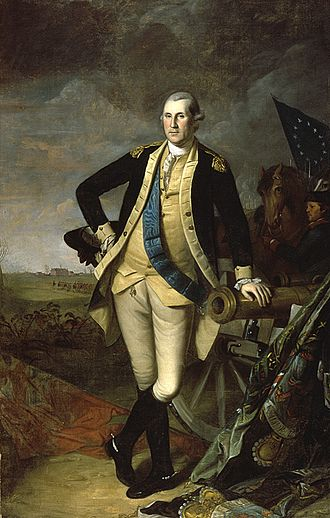 “Washington at Princeton”, 1779


Sold for 21.3 million dollars in 2005
Exhumation of the Mastodon, 
Charles Willson Peale 	1806     49 x 61½”
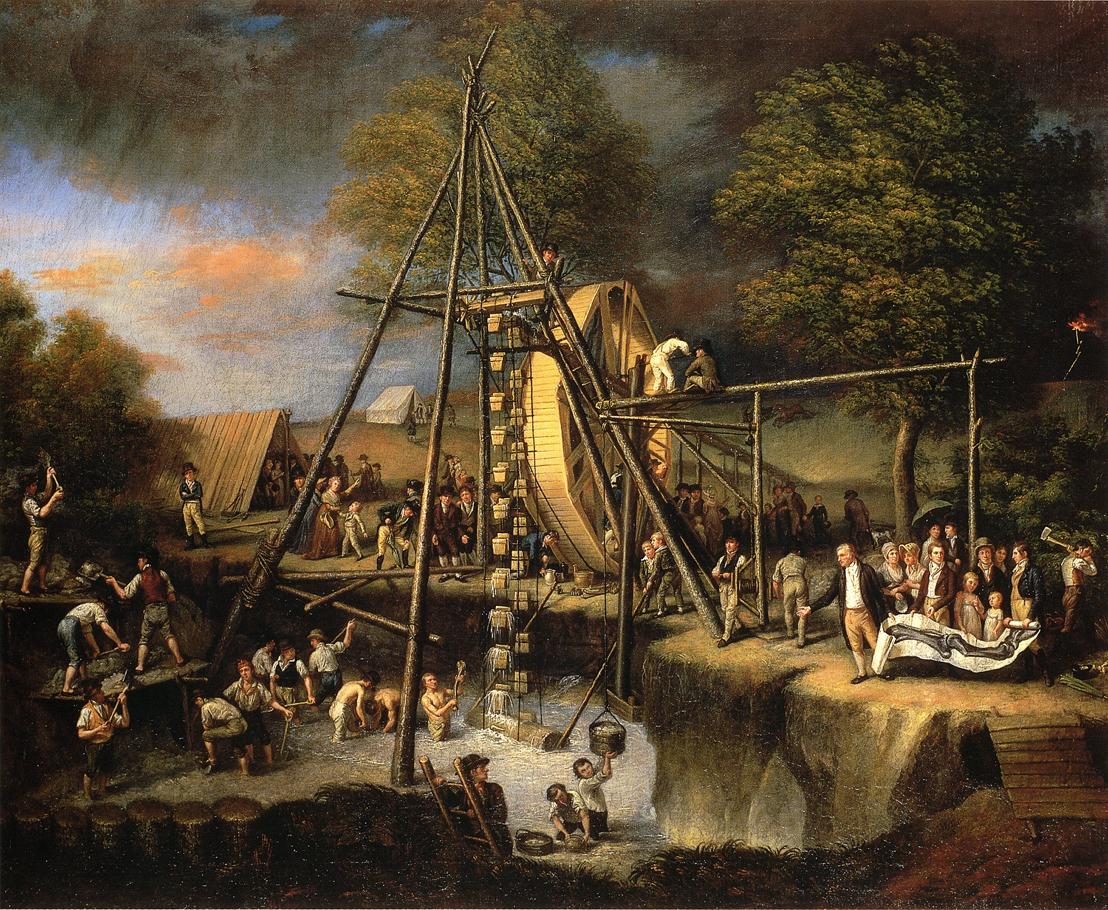 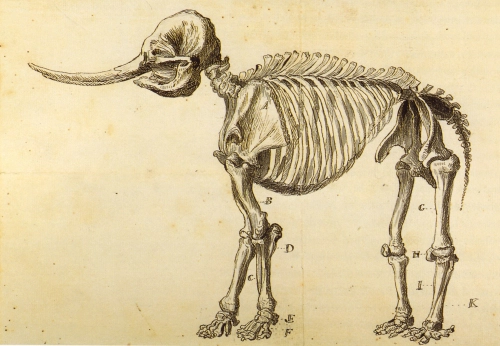 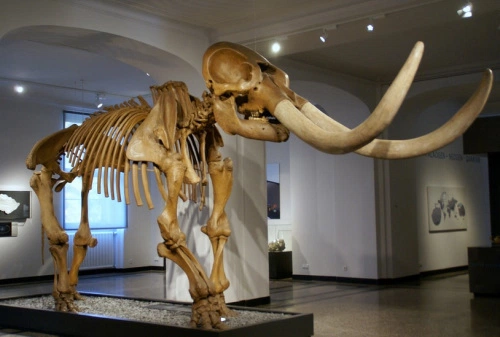 George Washington, 1796
Gilbert Stuart
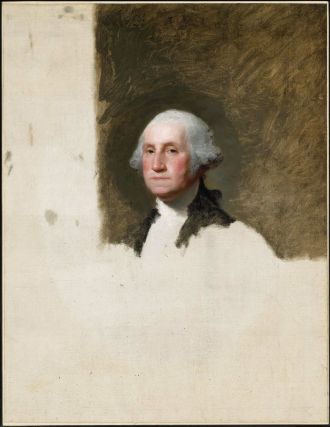 National Portrait Gallery and Museum of Fine Arts, Boston

His best known work, the unfinished portrait of George Washington, sometimes referred to as The Athenaeum, was begun in 1796 and never finished.
Stuart kept the portrait and used it to paint 130 copies which he sold for $100 each. 
The image of George Washington featured in the painting has appeared on the United States one-dollar bill for over a century, and on various U.S. Postage stamps of the 19th century and early 20th century.
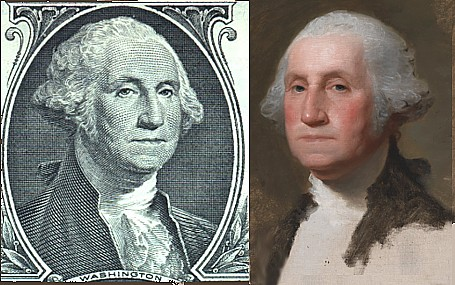 Moonlit
Washington Allston
1819             25 1/8 x 35 3/4 in	Museum of Fine Arts, Boston
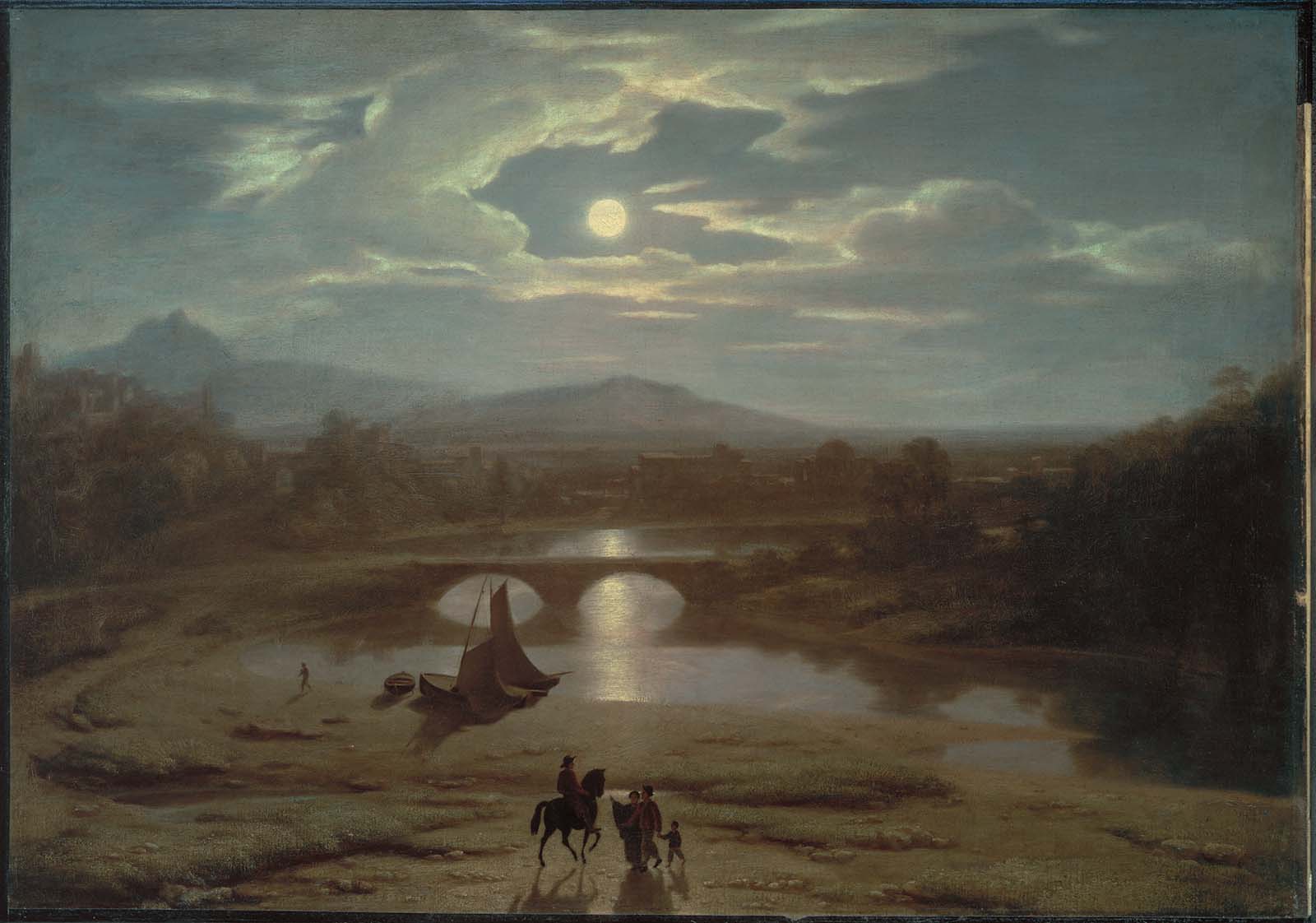